基隆市早期療育服務介紹
簡報單位：
基隆市政府委託伊甸社會福利基金會辦理
基隆市身心障礙福利服務中心
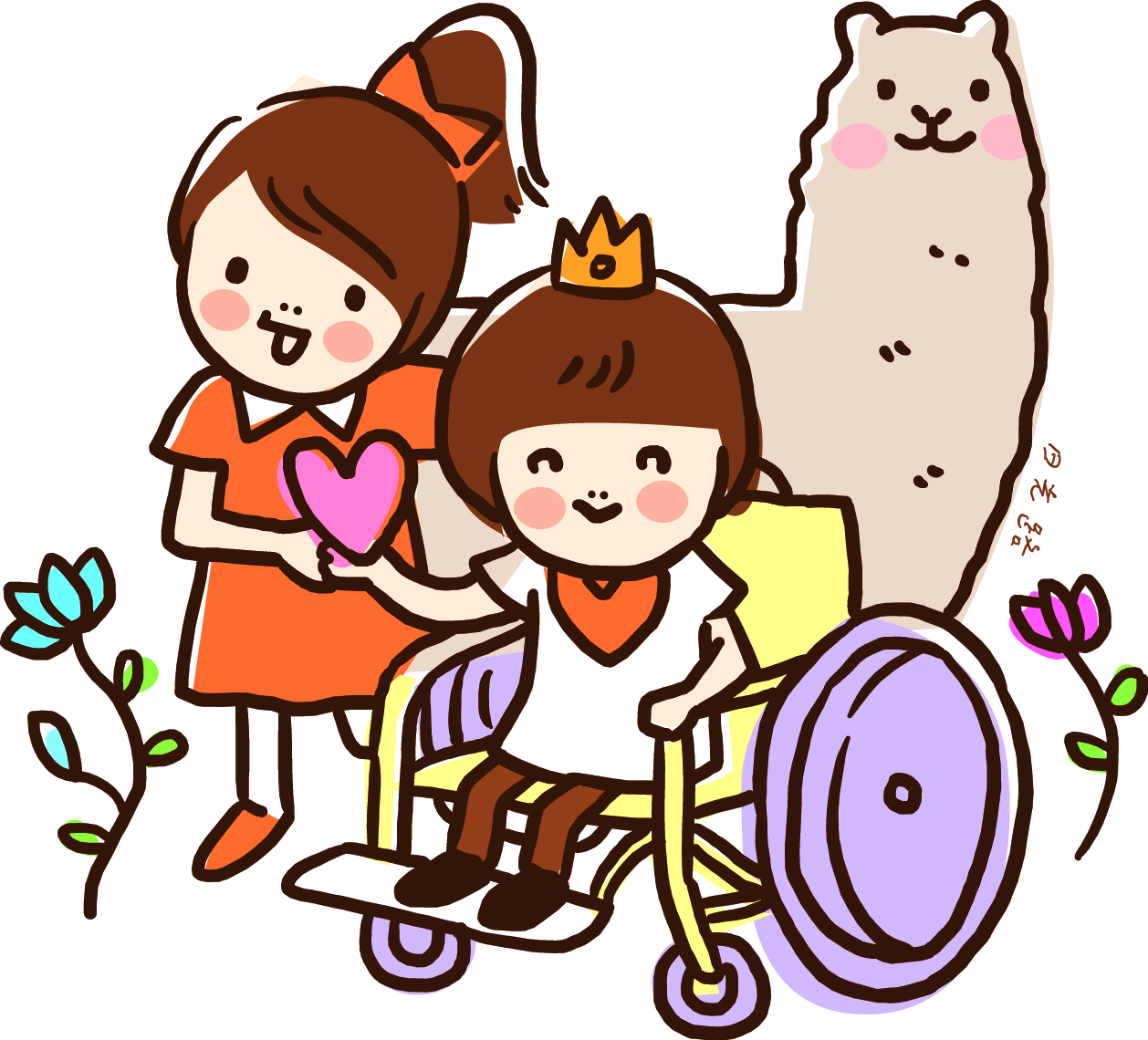 1
認識通報轉介中心
通報轉介中心，是兒童早期療育服務的第一窗口。
透過這個服務機制，社工員將會協助家長瞭解什麼是「早期療育」，並進一步協助家長連結醫院的聯合評估資源，確認孩子是否為發展遲緩或身心障礙幼童。
通報轉介中心扮演著社會教育的重要責任，積極向社會大眾宣導正視兒童發展篩檢的重要性，灌輸「早期發現，早期療育」的觀念。
2
了解個案管理中心
個案管理中心，是兒童早期療育服務的第二線單位。
當第一窗口通報轉介中心的社工員，確認幼童有發展遲緩現象且家庭需要更深入的服務協助時，將會主動轉介給個案管理中心。
個案管理中心的社工員會與家長聯繫，透過電訪與家訪等方式，瞭解幼童及家庭的個別化需求，並就家庭的現有狀況與服務期待，由社工員與家長、相關專業人員共同討論暨擬定個別化家庭服務計畫，協助幼童能及早銜接上所需要的療育資源。
3
一、基隆市兒童發展通報轉介暨個管中心(基隆市身心障礙福利服務中心辦理)
工作內容
   ※受理通報個案。
   ※協助轉介個案接受聯合評估。
   ※安排個案併同其評估報告，後送療育服務。
   ※個案管理及定期追蹤。
   ※個案再安置或結案。 
   ※個案基本資料、評估報告結果及安置情形之登錄作業及檔案管理。
   ※其他有關安置轉介諮詢、追蹤輔導及相關服務。
   ※早期療育相關講座、研習及宣廣活動辦理。
4
一、基隆市兒童發展通報轉介暨個管中心(基隆市身心障礙福利服務中心辦理)
工作任務
  ※協助家庭成員間的互動關係。
  ※協助紓解家庭壓力及增強解決家庭問題之能力。
  ※協助家庭積極運用療育資源，使幼兒順利接受療育。 
  ※提供家庭情緒支持，協助父母(主要照顧者)面對子女
    發展遲緩的問題。
  ※教導父母(主要照顧者)相關知識與技巧，期許父母
    (主要照顧者)成為幼兒的個案管理者。
5
二、日間托育服務(基隆市身心障礙福利服務中心辦理)
條件:領有身心障礙證明2-6歲學齡前兒童，
       或確診為發展遲緩2-6歲學齡前兒童。
服務內容:
  個別化服務計劃 (ISP)   團體生活規範
  社區適應課程           教學觀摩及家長會
  配合治療師提供復健及感統課程訓練
  認知、操作、生活自理課程
方式:
  每週一~五上午8:30-15:30
  提供交通車接送服務
6
6
三、時段療育服務(基隆市身心障礙福利服務中心辦理)
條件：領有身心障礙證明0-6歲學齡前兒童，
       　或確診為發展遲緩0-6歲學齡前兒童。
課程內容：
   認知、操作等訓練課程
   協助家長居家生活技巧指導
   教導家長簡易動作訓練
   提供家長所需之教材教具等
   教養諮詢     生活輔具之操作
方式：
   每週一次，每次約60分鐘
   一對一為主，並邀請家長在旁參與
   500元/堂，四次/月，以季申請，
     政府補助300/堂（療育補助費）、150元/次（交通費）
7
7
四、社區療育服務（伊甸基金會基隆中心辦理）
服務對象
(一)設籍或居住於基隆市且疑似(含未領有證明)或領有發 
    展遲緩證明或身心障礙手冊之學齡前兒童及其家庭。
(二)符合有下列條件之一者為優先：
1.家長或實際照顧兒童之人本身兒童發展認知或親職能力 
  不足，致影響兒童療育者。
2.家庭之社會經濟養育條件不佳，致兒童未到醫事機構及
  早療機構接受療育者。
3.尚未就讀托嬰中心或幼兒園之兒童。
4.其他經基隆市政府同意由社區提供療育服務者。
8
四、社區療育服務（伊甸基金會基隆中心辦理）
服務項目
兒童健康發展促進活動與早期療育諮詢
時段療育訓練
居家日常照顧指導
家庭支持服務-親職教育、親子活動、家長成長團體、親子共學堂
資源連結服務
社區培力服務
時段療育服務時間  
以一對一的方式進行
每週一次，每次60分鐘
9
四、社區療育服務（伊甸基金會基隆中心辦理）
服務方式
(一)定點式社區療育服務
評估兒童身心功能可外出者，家庭支持系統佳，鄰近據點或具交通能力到定點接受服務之(疑似)發展遲緩兒童之家庭者為優先提供對象。
　 七堵區-基隆市七堵托育資源中心   基隆市自治街15號
　 安樂區-基隆市婦幼福利服務中心   基隆市麥金路482號5樓
　 中山區-基隆市西定托育資源中心   基隆市西定路230號
　 中正區-祖孫館                   基隆市調和街3號
 　暖暖區-暖暖親子館               基隆市暖暖街350號1樓
　 仁愛區-仁愛親子館               基隆市光一路28號5樓
(二)走動式社區療育服務
以社區群聚地點分散之地區，距離固定據點之交通不便，家庭支持系統薄弱，但仍有外出能力，並依據兒童及其家庭的服務需求，選擇運用家庭週邊的里民活動中心、衛生所、教會、廟宇等場地提供走動式社區療育服務。
10
四、社區療育服務（伊甸基金會基隆中心辦理）
(三)到宅療育
資格：經評估後無法或不宜至療育單位、定點式或走動式之社　區場地接受療育者。
  家住偏遠山區，交通不便者
  年齡小、身體虛弱者
  隔代教養或新住民家庭
  媽媽懷孕無法至醫療單位接受療育
11
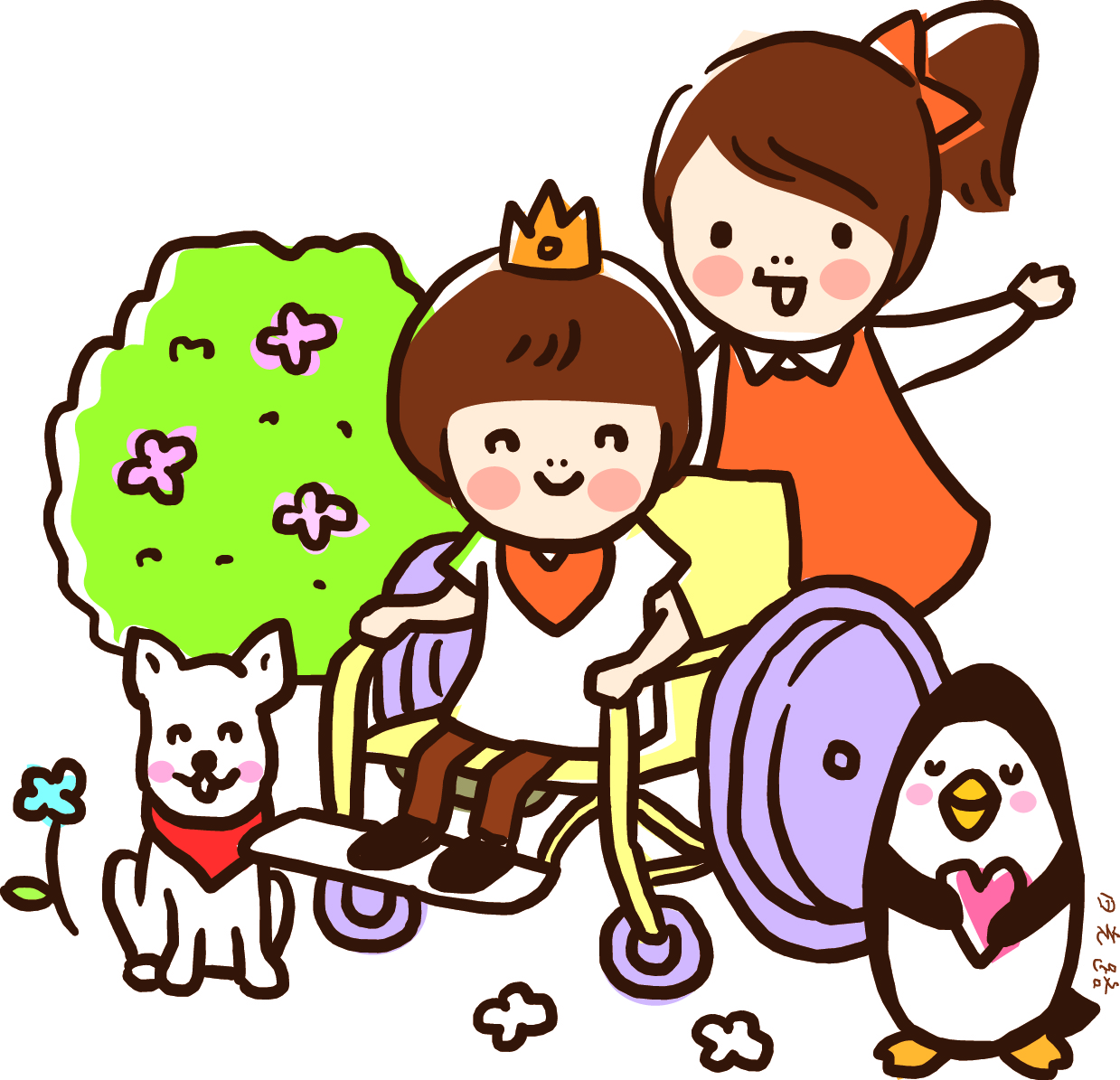 您的通報，他的希望
如果您發覺孩子的發展疑似有遲緩狀況，請您主動與
「基隆市兒童發展通報轉介中心」聯繫。

通報專線:02-2466-2355#265 湯社工；#278 巫社工
傳    真:02-2466-2357
E-MAIL:keelung@eden.org.tw
12